UCPathand theUC ANR UCCEPresented by the BOC KearneyFebruary 2019
Goal of small-group meetings
Review information provided previously from other sources
Identify action items for all UC ANR employees
Provide opportunity to ask questions regarding your county’s specific issues
Ensure each county has toolkit to transition successfully into UCPath
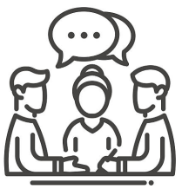 Communication is key
Town Hall – January 29 (Glenda, Tu, UC Path Project Team)	
County Director Meetings
ANR UCPath Network - monthly meetings 
UC ANR communications (ANR Update)		
UC Davis communications
http://ucpath.ucanr.edu/	
	
BOCK webinars with small groups
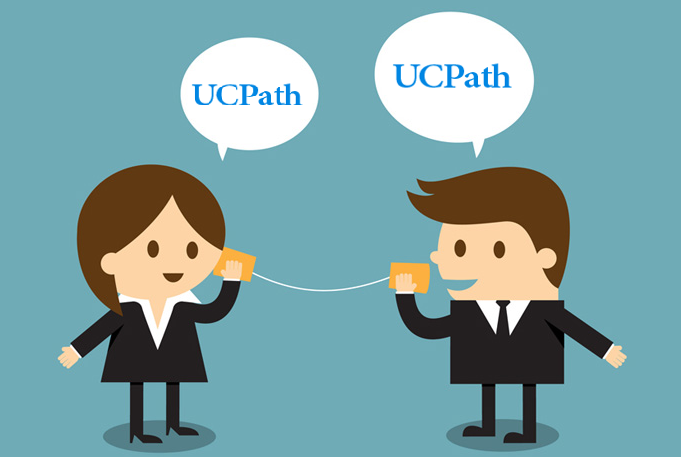 UCPath
University of California Systemwide HR/Payroll system 		
220,000+ employees		
Campuses already live with UCPath – Merced, LA, Riverside, Santa Barbara, UCOP
All campuses eventually included
Deployment 1 – Davis, ANR, Berkeley (March)
Remaining:  Irvine, San Diego, UCSF, Santa Cruz, Lawrence Berkeley National Laboratory, UC Hastings
UCPath Benefits
Unified management practices
Aligns all UC campuses under one system	
One central team responsible for processing HR/Payroll transactions
Consolidated data resources/reporting
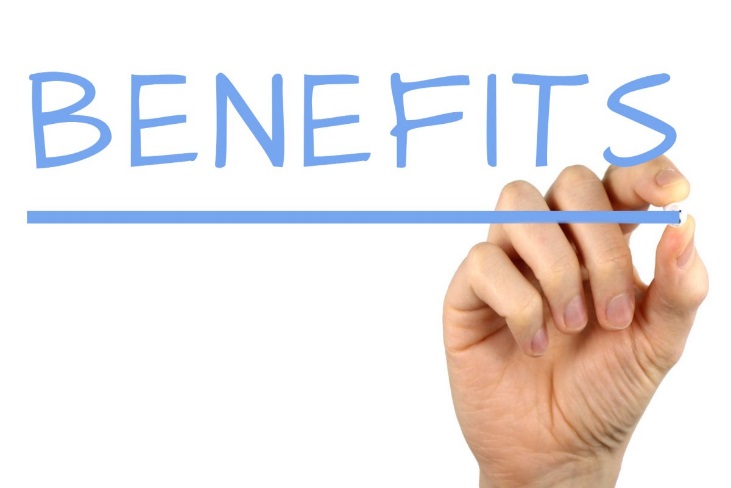 UCPath Benefits
Employee self-service option	
Allows for change of personal information
Improved and electronic access, 24/7
Support team available at UCPath Center
Promotes self-service and personal employee interaction
Schedules
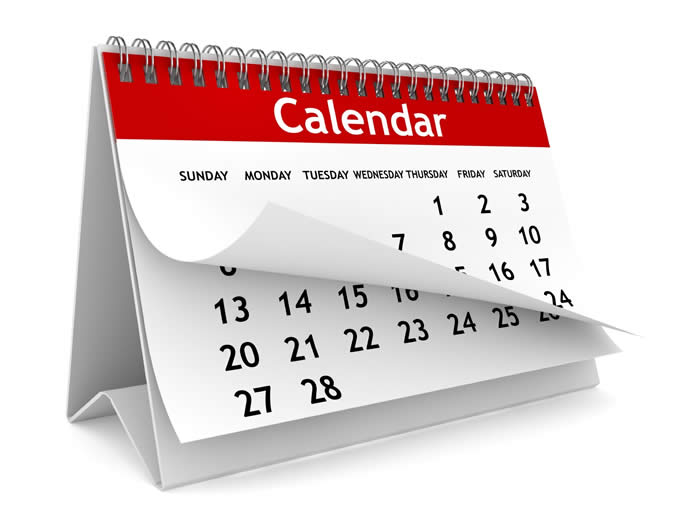 UCPath Schedule
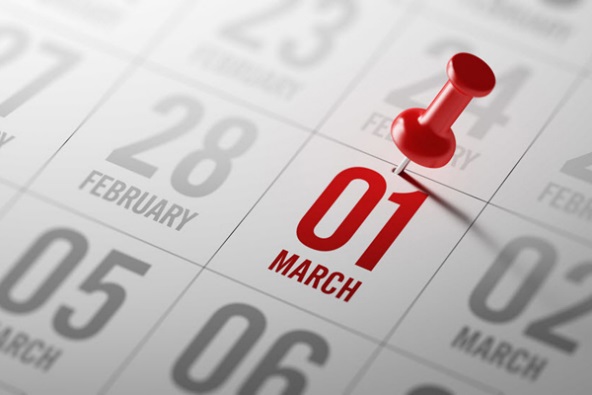 Go-live March 1, 2019
Current PPS appointments/distributions will be converted to UCPath
Use of PPS ends after MO and BW conversion periods
All new HR/salary actions will then be entered into UCPath
Accurate records now will make for a smoother transition later
UCPath Schedule – Critical Dates
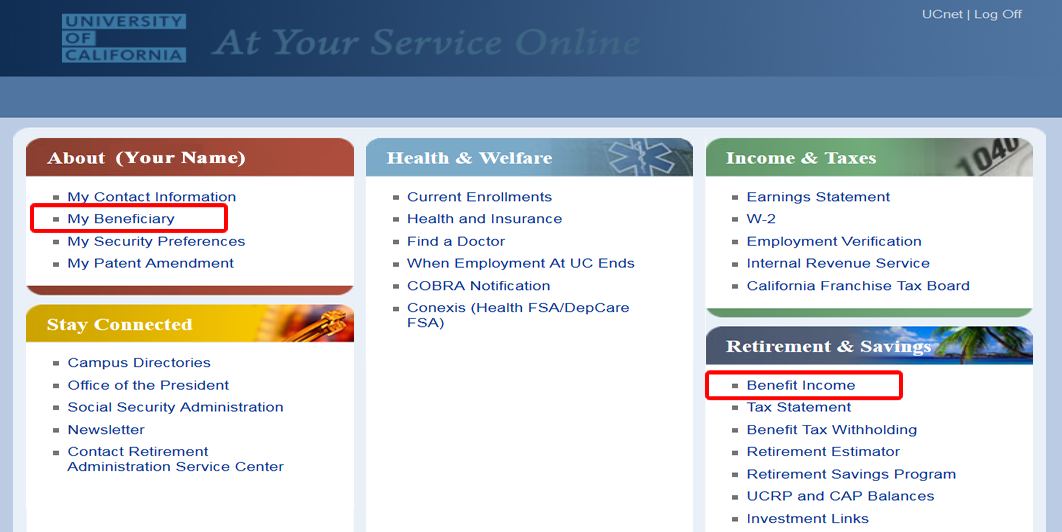 At Your Service Online (AYSO) will not be used to make changes after 3/1/19
CHANGES MUST BE MADE prior to 2/28/19
Will be read only 3/1/19 (tax forms / check stubs can still be seen here during March)
April 1 - changes will be made through UCPath Employee Portal
UCPath Schedule – Critical Dates
UCPath conversion dates
3/1 - 3/10 – Monthly (Snapshot 3/2)
3/14 – 3/23  - Biweekly (Snapshot 3/16)
PPS inactive after conversion
Last day to enter MO transactions – 3/1
Last day to enter BW transactions – 3/14
	Submit changes now to ensure timely entry
UCPath Schedule – Pay Dates
First UCPath generated pay
Issued April 1 for employees paid monthly
Issued April 3 for employees paid bi-weekly
Earnings statements available one day before payday at UCPath online. 
There will be no changes to pay dates
Timing of Staffing Changes/Extensions
When entry begins into UCPath (after conversion period)
Monthly – Effective dates > March 1 
Biweekly -  Effective dates > March 14
Planning ahead is critical!  
New hires / resignations
Salary actions
Funding extensions/changes
What’s changing?
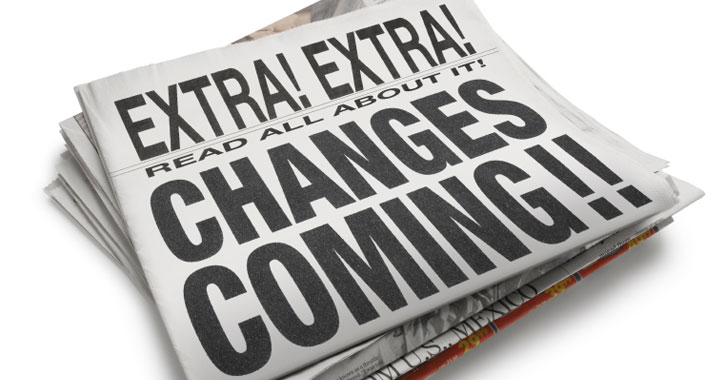 UC ANR Changes
Recognized as a UC “Business Unit”
Has other positive implications in UCOP budget
Decreased reliance on UC Davis for payroll function
Increased reliance on UCPath for HR & payroll-related services
Will have its own Payroll Unit within BOCD
UCPath Central Team Changes
Processing of transactions previously processed at UC Davis
Garnishments
Worker’s compensation
Unemployment insurance transactions
Other select functions
Paychecks will be issued from UCPath Center
Direct resource for employees – Self Service
Support Team – Customer Service
AYSO replaced by UCPath Employee Portal
UC ANR HR Changes
Continues to be responsible for all HR functions
New position management process to document approval of all positions (with RPM)
Assuming responsibility for entry of UCPath transactions (e.g. new hires, pay changes, separations)
UC ANR HR Changes
New Forms to be introduced soon!
Expanded content / designed to meet UC Path needs
Will replace SPR and Payroll Data Change Requests 
Position-driven 
Potential for electronic routing and streamlining


Samples, details and instructions closer to go-live
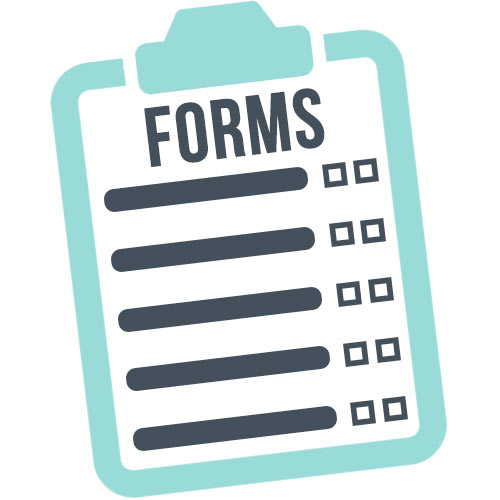 UC ANR HR Changes
Staff recruitment process
CATS being replaced by TAM (Talent Acquisition Management System) in April 2019
Tools and training will be available for hiring managers 
ePerformance System
Expected to be implemented in Spring 2020 for Staff Performance Appraisals
BOC Payroll Unit Changes
Payroll function for Advisors and staff already consolidated and transitioned to the BOCD
Financial control approval of positions as proposed by hiring manager will route through BOC (similar to SPR now)
Review of pay reports for accuracy
BOCD’s new Payroll Team
Payroll Manager Anne Scott , new analyst position, 2 payroll processors Veronica Geiger and Will Moua
Serve as ANR Central Payroll team, assuming functions previously performed by UC Davis Payroll
BOCK Account Management Changes
Salary Expense Transfers (SETs) replaced by  “Direct Retro” actions
Submit all SETs by 4/30/19
For pay periods after March 1, Direct Retros will be required
PPS to become ‘read only’ after UCPath go-live
Review of staff appointments critical
BOCK is currently reviewing all business processes
New reports being designed by UCPath teams
Payroll reports will no longer available in FIS DS (e.g. 339)
BOCK as your UCCE Fiscal Officer
In UC ANR Admin and SW programs
Business Managers are Account Managers (fiscal officers)
Access to all systems
Monitor staffing levels and budgets
UCCE has unique structure - BOCK is your Business Manager/Fiscal Officer and is responsible for
KFS/Decision Support transaction entry
Review of documents submitted by PIs/CDs
Internal controls
UC policy compliance
BOCK as your UCCE Fiscal Officer
Documentation still originates in UCCE
Continues to be routed through BOCK
Structure is no different than before
Adaptations being made to new processes in UCPath
Awareness of uniqueness important
UCCE Office Responsibilities
New Hires – plan ahead 
Employees cannot start working prior to ANR HR & UCPath Center’s completion of documentation process
Allow 3-5 days minimum – submit documentation early
Early start of employees working prior to record being in UCPath will result in being out-of-compliance with policy – requires financial damage payments!
Notify BOC of terminations/resignations promptly to avoid overpayments
UCCE Office Responsibilities
Timesheet Review
Length of time to review/approve in time reporting system shortened
Submission by BW employee and approval by supervisor critical - no submission/approval, no pay!
Monthly employees will continue receiving pay until appointment end date or termination date entered – be aware that termination documentation is critical
Extensions
Project through 5/31/19 and submit documentation pre go-live if possible (target by 2/15/19)
What’s NOT changing
Time Reporting System (TRS) - upgrade may result in minor changes
Academic recruitment 
Academic merit and promotion 
AggieTravel 
AggieBuy
What you can do to prepare
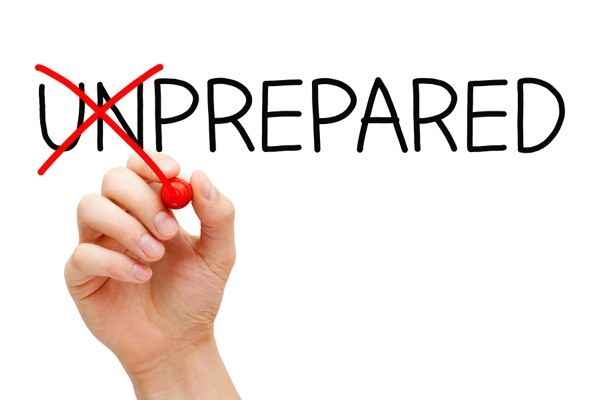 Employee Preparation Checklist
Enroll in Duo Every employee is required to have multifactor authentication 
To enroll in Duo, go to anrcs.ucanr.edu/isc/MFA. 
 	Allows access to current Davis/ANR systems
	Access to time cards will be denied unless employee enrolls 	
Uses smart phone, tablet or land line for MFA
Tokens available for purchase from AggieBuy
Contact help@ucanr.edu for IT assistance
DEADLINE FOR ENROLLMENT EXTENDED TO MARCH 31
1
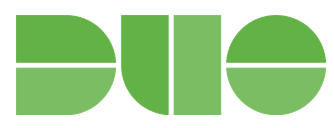 Employee Preparation Checklist
Log into At Your Service Online (AYSO)
Verify and update your home address and personal information before Feb 28 at atyourserviceonline.ucop.edu.
2
Employee’s home address will be used to mail checks in UC Path (for those without direct deposit)
PO boxes cannot be used for mailing checks
Employees to provide home address rather than UCCE County Office address
Make changes prior to 2/28 in preparation for conversion snapshot
AYSO will be read-only after March and replaced
	 with UCPath Employee Portal
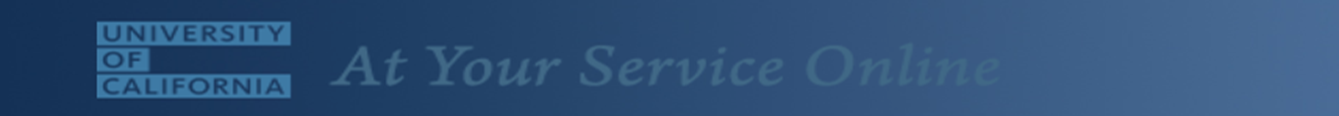 Employee Preparation Checklist
Sign up for direct deposit if you are currently receiving a paper                    paycheck at directdeposit.ucdavis.edu. 

If you already have direct deposit for your UC paycheck, it will continue                      in UCPath.

Options if employee does not wish to use direct deposit
	Non-represented employees – direct pay card
	Represented employees – Home address other than PO box or UCCE Office

Urged to enroll in direct deposit as soon as possible – the sooner the better!
3
Employee Preparation Checklist
SSO (Single Sign On)
New login system that will make it easier to access any web system (Portal, Zoom, Project Board, UCPath tools)
Being implemented in phases (UCCE still to come)
Only requires simple reset of password
More information to follow
4
What else employees can do to prepare
View the UCPath Employee and Manager Self-Service demonstration videos. 

Employee Self-Service video available 
in Spanish
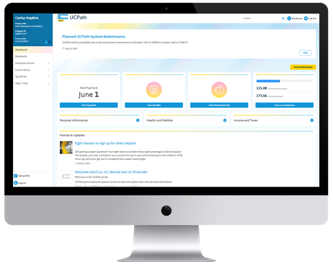 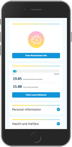 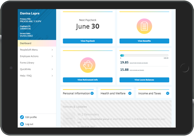 Stabilization
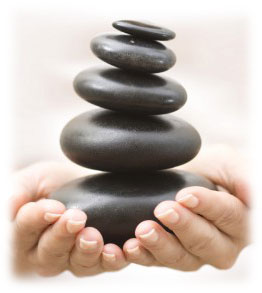 Stabilization period
UC ANR support available 
ANR is committed to ensuring your UCPath Center issues are resolved 
Temporary ANR UC Path Support Center (est. 4-6 weeks)
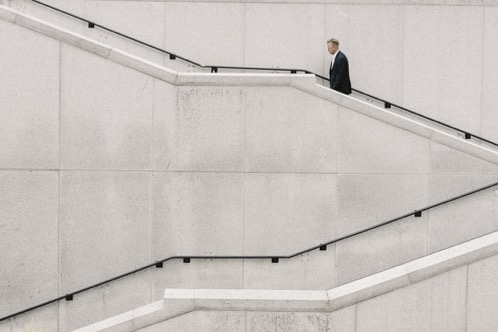 Stabilization period
ANR’s team will work in conjunction with UCPath Center
Staffed by UC ANR SMEs 
Will be active until transition period stabilized
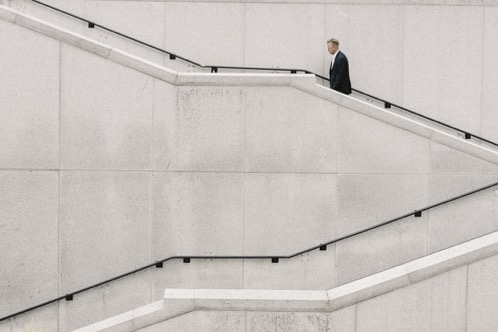 Thank you for…
Completing the four items on Employee Checklist
Preparing your employees/supervisors to submit/review timesheets timely
Communicating to those in your units
Project your staffing needs through 5/31
Submit to BOCK no later than 2/15
Reviewing future communications
Demonstrating patience and understanding
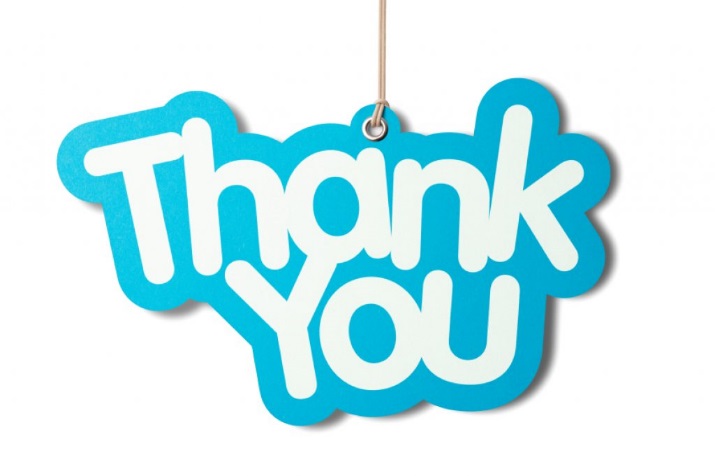 Additional Resources
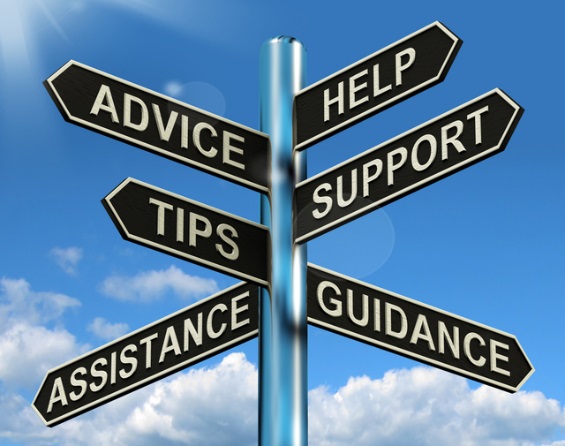 Website: ucpath.ucanr.edu
Other Web Resources	/ Sites
UCPath website:  http://ucpath.ucanr.edu
Changing personal info:  Atyourserviceonline.ucop.edu
Direct deposit:  directdeposit@ucdavis.edu
Duo:  anrcs.ucanr.edu/isc/MFA 
Duo token: https://AggieBuy.ucdavis.edu
Single Sign on (SSO):   anrcs.ucanr.edu/isc/SSO/
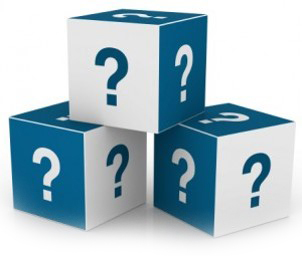 Questions?   UCPath@ucanr.edu